Basic Pre-Disaster Planning
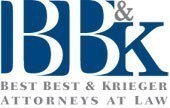 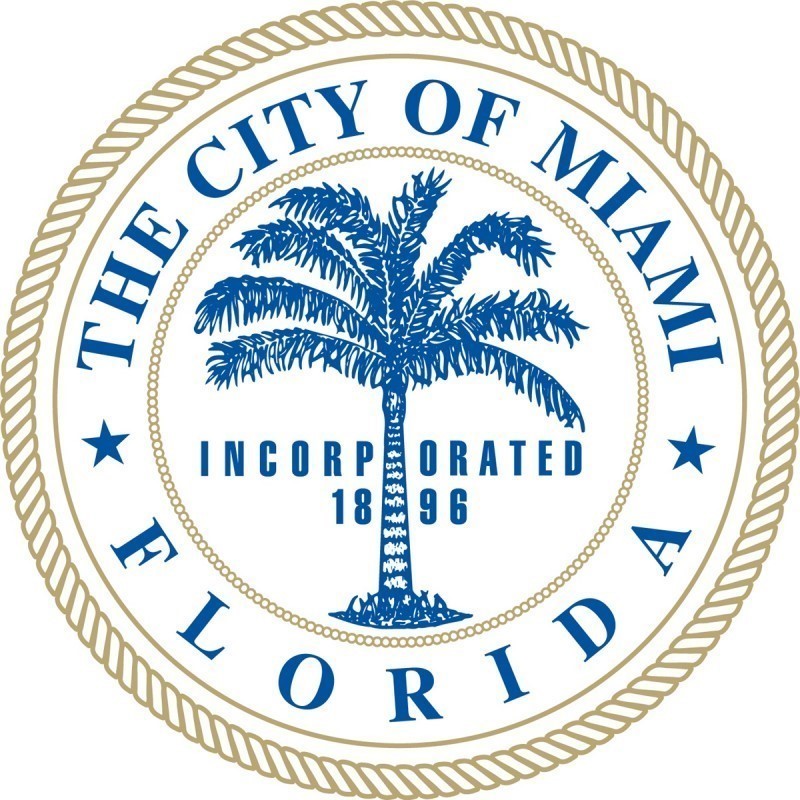 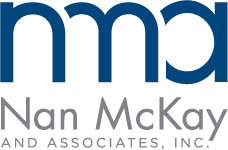